Due Process
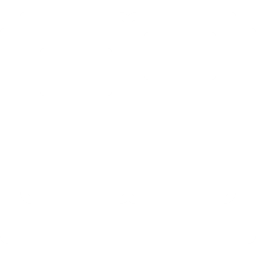 Gerald (Jere) Witmer, PhD
Gerald.witmer@comcast.net
Professional Employee (PE)
Temporary Professional Employee (TPE)
TPE and PE Contracts
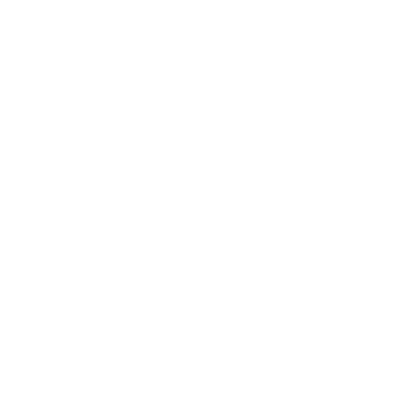 A separate contract issued for TPE and PE
Teacher aware of contents
Sign and abide by the terms
An employee considered to be in a professional status who DOES have tenure
Obtained satisfactory rating on evaluation during last four months of third year
Granted automatically after final evaluation
An employee considered to be in a professional status who DOES NOT have tenure
First 3 years of employment at same school
[Speaker Notes: Notes to presenter: 
What was important about this learning experience?
How is it relevant to your course, yourself, or your society or community?
Why is this significant?

This SmartArt allows you add images and text to help outline your process.  If a picture is worth a thousand words, then pictures and words should help you communicate this reflection on learning perfectly!  You can always click on Insert>SmartArt to change this graphic or select the graphic and click on the Design contextual menu to change the colors.]
Tenure in Pennsylvania
Tenure is obtained following:
3-year probationary period [24 P.S. § 11-1108] which must be served at the SAME school [24 P.S. § 11-1108].
The receipt of a satisfactory rating during the last four months of the final year [24 P.S. § 11-1108(b)(2)].
Tenure laws prevent a school district from dismissing a tenured teacher without good reason. 
 Once tenure is obtained, it transfers with a teacher who may leave employment at one school entity, to work in another.
 There is a growing trend to limit or eliminate tenure in many states.
Seven Steps to Follow When Determining Just Cause for Discipline
Is the rule or order reasonably related to the orderly, efficient, and safe operation of the business?
Did the employee receive adequate notice of the work rule or performance standard and the possible consequences of failure to comply?
Did you investigate before deciding to take disciplinary action?
Was your investigation fair and objective?
During your investigation, did you find proof of misconduct or of a performance discrepancy?
Have you dealt with your employees equally, without discrimination?
Is the punishment appropriate…does it “fit the crime?”
Common Causes for Dismissal…
Source: PA School Code 11-1122
Immorality
Incompetency
Unsatisfactory Performance
Two consecutive ratings
Not less than 4 months apart
Intemperance (lack of moderation/restraint)
Cruelty
Persistent negligence in the performance of duties
 
Nea
Causes for Dismissal continued….
Physical or mental disability as documented by competent medical
evidence, which after reasonable accommodation of such disability as
required by law substantially interferes with the employee’s ability to
perform the essential function of his/her employment
  Advocation of or participating in un-American or subversive doctrines
  Conviction of a felony or acceptance of a guilty plea
  Persistent and willful violation of or failure to comply with school laws of
the Commonwealth
	Official directives
   Established policy of the board of directors
Understanding Due Process (Loudermill Rights)…
Due process emerges from two amendments to the U.S. Constitution:
The Fifth Amendment, which states that “no person shall . . . be deprived of life, liberty, or property, without due process of law.”
The Fourteenth Amendment, which asserts that “the equal protection of the law” should not be denied to any individual and “nor shall any State deprive any person of life, liberty, or property, without due process of law.”
Requirement of Loudermill
Loudermill applies to suspensions (unpaid) or termination of employment.
Public employers must provide public employees with notice of an opportunity to be heard when considering the imposition of discipline that would deprive them of a property interest. The following should be provided to the employee:
Oral or written notice of the charges;
An explanation of the employer’s evidence;
An opportunity for the employee to present his/her side of the story and call witnesses
Who has a property interest? 
Public employees with “just cause”, “for cause” or other similar protections through a collective bargaining agreement have a property interest in their public employment.
Due Process – What Rights?
Substantive Due Process – deals with the ACTION…does it infringe on fundamental rights?

Procedural Due Process – deals with the PROCESS used in delivering justice
Goldberg v. Kelly (1970)
Established minimum procedural safeguards demanded by basic due process, which are:
The provision of an opportunity to be heard, and the date and time for this opportunity	 should be provided to the concerned individual well ahead of time.
A full, detailed account of the reasons for the proposed suspension must be furnished well in advance.
The opportunity for the accused employee to defend him or herself and to question the evidence provided against him or her should be provided.
He or she must, under no circumstances, be deprived of the opportunity to retain an attorney.
The individual must receive the opportunity to cross-examine the witnesses present.
It’s compulsory that the decision reached must strictly rest on legal rules and laws and on the evidence presented at the hearing.
The decision-making body must be impartial and unbiased.